إدارة و ضبط السلوك المشكلmanagement and modification of troubled behaviour
إدارة و ضبط السلوك 
Behaviour management and modification 
المحاضرة – 6- و -7-
30/03/2012
Abeer Alharbi
1
نشاط -1-activity -1-
مثال مكتوب في ملف سعيد بأن  سعيد هو طفل عمره 13 سنة دوما ما يقاطع زملائه عند اجابتهم على أسئلة المعلمة.

كيف تتعاملي مع سعيد ؟
برأيك هل يسمى هذا إدارة أو ضبط سلوك ؟
30/03/2012
Abeer Alharbi
2
الفرق بين إدارة و ضبط الصفdifference between behaviour management and regulation
إدارة  السلوك
ضبط السلوك
التحكم بالسلوك غير المرغوب قبل أن يظهر
تعديل السلوك غير المرغوب بعد أن يظهر
30/03/2012
Abeer Alharbi
3
الاستراتيجيات الوقائية  Preventative strategies
دراسة Myles & Simpson (1994) 
اتضح من هذه الدراسة أن بناء علاقة ايجابية مع الطلاب و الأحداث يساعد على التقليل من السلوكيات العدوانية و العنيفة و هذه العلاقة الايجابية تتضح من المواقف التي تدل على الاهتمام و الرعاية و تعليمهم المنهارات التي تساعدهم على التغلب على مواقف الاحباط و مواجهة
30/03/2012
Abeer Alharbi
4
الاستراتيجيات الوقائية  Preventative strategies
الخطيب (1995) اقترح نقاط لتعليم الأطفال سلوكيات اجتماعية مقبولة لمواجهة المواقف المحبطة 
تقديم التعليمات و التدريبات و التوجيهات لتعليم الطفل التفاعل الاجتماعي 
 النمذجة (Modeling ) تعرف الطفل بالسلوكات المرغوبة 
لعب الادوار يعطي الطفل فرصة من تقليد و تعلم السلوك المرغوب 
التغذية الراجعة حيث يقدمها المعلم للطالب من اجل تحسين أدائه و يشجعه على الاستمرار بالسلوك المرغوب
30/03/2012
Abeer Alharbi
5
الاستراتيجيات الوقائية  Preventative strategies
تنظيم البيئة الصفية : 
الذي يقلل من المشتتات الخارجية
تقلل من الاحتكاك بين الطلبة 
يزيد من تركيزهم على المهمات التعليمية
  
وضع القوانين الصفية :
المصاغة بلغة ايجابية 
المصاغة بلغة سهلة و مباشرة 
ان تكون مختصرة ( بين 4-6) قوانين 
ان يحتوي كل قانون على امر واحد
30/03/2012
Abeer Alharbi
6
الاستراتيجيات الوقائية  Preventative strategies
ادارة الأعمال المقعدية:
الصفوف 
المجموعات 
الاقران
30/03/2012
Abeer Alharbi
7
ماهي أفضل طريقة لإدارة الأعمال المقعدية؟what is the best method to manage  seated activities ?
الجلوس في صفوف كان أكثر فاعلية لذوي اضطرابات الانتباه (Hastings and Schweiso, 1995).

السلوك المرغوب تضاعف عندما تم تغيير طريقة جلوس الأطفال من المجموعات للصفوف. نسبة الفوضى كان ثلاث مرات أكثر في حالة جلوس الأطفال ضمن مجموعات (Wheldal & Lam,1987) 

طريقة الدائرة لها تأثير ايجابي على اصدار الاستجابات المرغوبة ، طريقة المجموعات لها أيضاً تأثير ايجابي على الاستجابات المرغوبة و السلوكات المرغوبة بينما العكس ظهر في طريقة الصفوف (Rosenfield, Lambert,Black, 1985)
30/03/2012
Abeer Alharbi
8
العلاقات الايجابية بين المعلمين و المتعلمينpositive relationships between teachers and learners
Marzano (2003) بفحص 100 دراسة اكتشف ان ادارة الصف الأفضل ترجع للعلاقات الإيجابية بين المعلم و الطالب.
 هذه العلاقات الإيجابية راجعه بالدرجة الأولى لمعلم قائد و متحكم من خلال :
إيجاد قوانين الفصل أو تحديد التوقعات والنتائج المترتبة:
 استخدام التلميحات للتذكير بالقوانين
 استخدام اللغة اللفظية او الجسدية للتنبيه بالسلوكات غير المرغوبة
ايجاد نظام لتحميل المجموعة النتائج عند الإخلال بالتوقعات.
ايجاد نظام لتعزيز السلوك المرغوب
تعاون مع الأسره لأستمرارية هذه التوقعات و النتائج.
30/03/2012
Abeer Alharbi
9
العلاقات الايجابية بين المعلمين و المتعلمينpositive relationships between teachers and learners
2. تحديد اهداف تعليمية واضحة :

صياغة و تقديم أهداف تعليمية واضحة.
تقديم تغذية راجعه مستمرة حول هذه الأهداف.
مراجعة الأهداف بإستمرار.
تقديم تغذية راجعه نهائية حول هذه الأهداف.
30/03/2012
Abeer Alharbi
10
العلاقات الايجابية بين المعلمين و المتعلمينpositive relationships between teachers and learners
3. إظهار السلوك التوكيدي (Assertive behaviour )
استخدم لغة جسد توكيدية (المسافة المناسبة، طريقة الوقوف ، تعبيرات الوجه).
استخدم طبقة الصوت واللهجة المناسبة و راعي عدم ظهور الانفعالات على الوجه أو الصوت.
استمر حتى يُظهر الطالب السلوك المرغوب (لاتتنازل أو تتجاهل السلوك المرغوب).
اتح الفرصة للطالب بتبرير أو شرح موقفه.
30/03/2012
Abeer Alharbi
11
العلاقات الايجابية بين المعلمين و المتعلمينpositive relationships between teachers and learners
العلاقة الايجابية بين المعلم و المتعلم قد تكون نتاج الشراكة الملائمة بين المتعلم و المعلم من خلال :
وفر اهداف تعليمية مرنة من خلال أتاحة الفرصة للمتعلمين بوضع أهداف التعليم وخاصة في بداية الوحدة .
إظهار الاهتمام الشخصي بالمتعلمين: 
تكلم مع الطلبة عن اهتماماتهم داخل و خارج الفصل.
استقبل الطلبة عند باب الفصل ، قمت بتحيتهم و مناداتهم باسمائهم.
30/03/2012
Abeer Alharbi
12
العلاقات الايجابية بين المعلمين و المتعلمينpositive relationships between teachers and learners
عزز وشجع الطلبة على انجازاتهم الأكاديمية وغير الأكاديمية.
تحدث و علق على مناسبات مهمة في حياة الطلبة.
استهدف كل يوم مجموعة من الطلبة اثناء الفسحة و تحدث معهم عن موضوعات مختلفة.
30/03/2012
Abeer Alharbi
13
العلاقات الايجابية بين المعلمين و المتعلمينpositive relationships between teachers and learners
3. تفاعل ايجابيا مع الطلبة في الفصل من خلال :
انظر في اعين كل الطلبة.
شجع كل الطلبة على الاستجابة على الأسئلة.
أرجع الأفكار للطلبة أثناء التعليق عليها.
تجول داخل الفصل و كن قريب من كل طالب في أوقات مختلفة من الدرس.
اتح الوقت الكافي لكل طالب بالاستجابة على السؤال بغض النظر عن توقعاتك و خبراتك بالطلبة.
30/03/2012
Abeer Alharbi
14
العلاقات الايجابية بين المعلمين و المتعلمينpositive relationships between teachers and learners
العلاقات الإيجابية بين المعلم و المتعلم ترجع أيضاً لوعي المعلم بإحتياجات االمتعلمين من خلال :
الطالب المنسحب خوفا من الفشل أو العلاقات الاجتماعية :
قم بتشجيع نجاحاته الصغيره.
 وفر له بيئة آمنه.
قلل و راعي النقد الموجه له.
الطالب العدواني وقد يكون عنيف، متحدي، غير واضح:
استخدم التعاقد السلوكي و النتائج الفورية.
لاتنسى انك تتعامل مع أطفال يعبرون عن خوفهم او المهم.
30/03/2012
Abeer Alharbi
15
العلاقات الايجابية بين المعلمين و المتعلمينpositive relationships between teachers and learners
3. الطالب ذو مشكلات الانتباه و قد يكون لديه فرط حركة أو تشتت انتباه:
التعاقد السلوكي.
تعليمهم مهارات التفكير و التعلم والانتباه.
جزأ المهاره التعليمية.
عزز نجاحاته.
ضعه في مجموعات التعلم بالأقران.
30/03/2012
Abeer Alharbi
16
العلاقات الايجابية بين المعلمين و المتعلمينpositive relationships between teachers and learners
4. الطالب المثالي يجد نفسه مدفوعاً لتحقيق أهداف غير ممكن تحقيقها :
تشجيعه على تقبل الخطأ.
مساعدته لوضع أهداف معقوله.
أعطاءهم الفرصة لتعليم أقرانهم
5- الطالب ذو المشكلات الاجتماعية ، يُصدر سلوكيات اجتماعية غير مرغوبة و لايمكنه تكوين أو المحافظة على الأصدقاء:
مساعدته للتمييز بين السلوكيات الاجتماعية المرغوبة و غير المرغوبة.
ارشاده للتغلب على مشكلاته  الاجتماعية.
تدريسه المهارات الاجتماعية.
30/03/2012
Abeer Alharbi
17
نشاط -2-Activity -2-
برأيك أي المعلمين أنا ؟

 برأيك أي المعلمين أنت ؟

 ماهي فلسفتك في بناء العلاقات الاجتماعية مع الطلاب؟
30/03/2012
Abeer Alharbi
18
التفاعل اللفظي داخل الصف الدراسيverbal interaction in the classroom
التفاعل اللفظي الصفي:
الكلام غير المباشر:
تقبل المشاعر ثم توجيهها 
تقبل الأفكار وتشجيعها
طرح الأسئلة محدودة الإجابة ، و الاسئلة المفتوحة 
الكلام المباشر:
المحاضرة 
التوجيهات
30/03/2012
Abeer Alharbi
19
التفاعل اللفظي داخل الصف الدراسيverbal interaction in the classroom
استجابات التلاميذ المباشرة : الاجوبة على تساؤلات المعلم

استجابات التلاميذ غير المباشرة : الانماط الكلامية التي تعبر عن افكارهم ومشاعرهم

مشاركة التلاميذ التلقائية : بدون أسئلة ، مبادرات التلاميذ في الحديث
30/03/2012
Abeer Alharbi
20
مراحل التفاعل اللفظي داخل الصف الدراسيphases of verbal interaction in the classroom
الكلام الإداري : قراءة الاسماء 

الصمت : فترات الصمت القصيرة 

التشويش : اختلاط الكلام و يصعب فهم الحديث
30/03/2012
Abeer Alharbi
21
الاستراتيجيات العلاجيةremedial strategies
تقديم خدمات اضافية في المدرسة تساعد على تقليل السلوكيات غير المرغوبة 

إجراءات تعديل السلوك و تقنياته من أجل زيادة السلوك المرغوب و تقليل السلوك غير المرغوب
30/03/2012
Abeer Alharbi
22
الاستراتيجيات العلاجيةremedial strategies
دراسة Martella , Marchband- Martellia and Miller (1995)
اشارت الدراسة بعد استخدام صوت هادئ مريح و التعزيز الايجابي للسلوك :
 ان استجابة التلاميذ لتعليمات المعلمين زادت من 39% الى 73%
و أن نسبة الازعاجات قلت من  05 إلى 03 مرات في الدقيقة الواحدة.
كما قل السلوك الفوضوي من 5 مرات اسبوعيا إلى إلى أقل من مرة.
30/03/2012
Abeer Alharbi
23
التفاعل القهري مقابل التفاعل التبادلي coercive interaction vs. reciprocal interaction
التفاعل القهري
التفاعل التبادلي
تقديم الاستجابة السلبية لمثير سلبي
تقديم الاستجابة الايجابية لمثير ايجابي
30/03/2012
Abeer Alharbi
24
النظرية السلوكية (بافلوف، سكنر):
Behaviourism theory
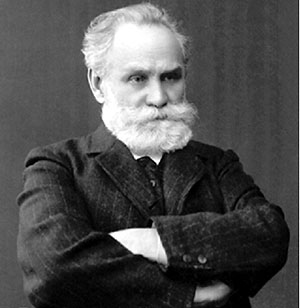 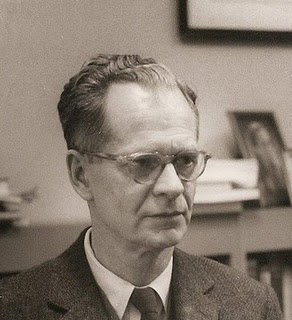 الاكتساب.
التدعيم.
التكرار.
الاطفاء.
الاسترجاع التلقائي.
الدرجات العليا للتعلم الشرطي.
التعميم.
التمييز.
العصاب التجريبي
11/05/1437
25
بتصرف من رشة تعديل السلوك 2011 لـ هند العثمان
النظرية الاجتماعية(باندورا, روتر)
Social learning theory
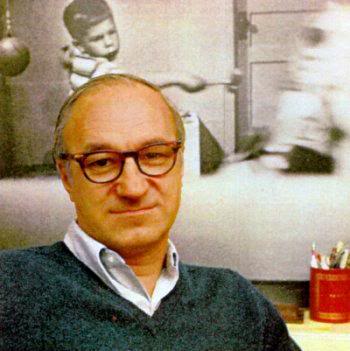 نستخدم النمذجة لتعديل السلوك .
11/05/1437
26
بتصرف من رشة تعديل السلوك 2011 لـ هند العثمان
النظرية المعرفية(بياجيه،كوهلر):
Cognitive theories
النمو العقلي.
الذكاء.
أهمية البيئة وتعديلها ودورها في اكتساب
الفرد للذكاء والمعلومات .
الخبرات السابقة .
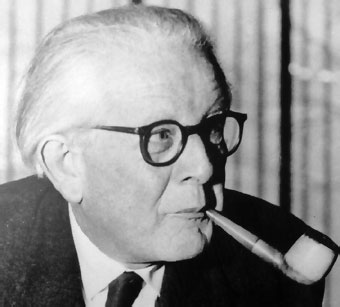 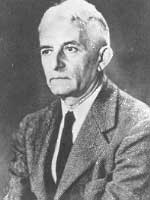 التعلم عن طريق القدرات العقلية العليا ( الاستبصار )  والخبرة.
11/05/1437
27
بتصرف من رشة تعديل السلوك 2011 لـ هند العثمان
أفعال الإنسان هي محصلة ثلاثة عوامل
Human action the result of 3 factors
السلوك
البيئة
العوامل المعرفية
11/05/1437
28
بتصرف من رشة تعديل السلوك 2011 لـ هند العثمان
تعريف تعديل السلوك و اهدافه 
definition and goals of Behaviour modification
تعريف تعديل السلوك
تغير السلوك الغير مرغوب بطريقة مدروسة وهو نوع من العلاج السلوكي يعتمد على التطبيق المباشر لمبادئ التعلم والتدعيمات الايجابية والسلبية بهدف تعديل السلوك الغير مرغوب .
ويهدف إلى :
زيادة السلوك المقبول.
تشكيل السلوك الجديد المراد تعلمه.
إضعاف للسلوك الغير مقبول .
11/05/1437
29
بتصرف من رشة تعديل السلوك 2011 لـ هند العثمان
مبادئ تعديل السلوك
Behaviour modification principles
مبدأ التعزيز:
تقوية السلوك من خلال إضافة مثيرات ايجابية أو إزالة مثيرات منفّرة.
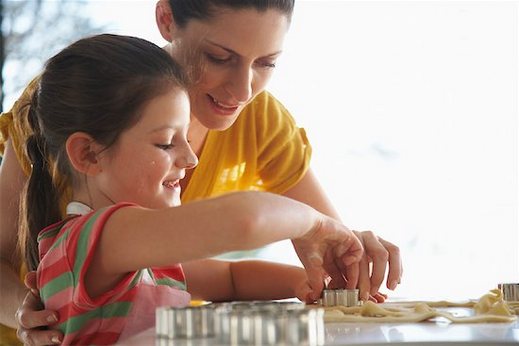 مثال: ثناء الأم على ابنتها عندما تحصل درجات مرتفعة، أو تبديل قناة الأخبار إلى قناة رسوم متحركة.
11/05/1437
30
بتصرف من رشة تعديل السلوك 2011 لـ هند العثمان
مبادئ تعديل السلوك
Behaviour modification principles
مبدأ العقاب:
اضعاف السلوك الغير مرغوب من خلال إضافة مثير منفّر أو إزالة مثير إيجابي.
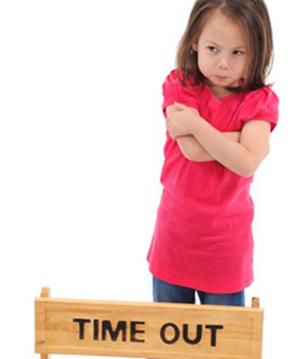 مثال:عزل الطفل عن بقية زملاءه, أو حرمانه من الخروج للفسحة.
11/05/1437
31
بتصرف من رشة تعديل السلوك 2011 لـ هند العثمان
مبادئ تعديل السلوك
Behaviour modification principles
مبدأ التجاهل,المحو:
اضعاف السلوك الغير مرغوب من خلال إلغاء المعززات التي تحافظ على استمراريته
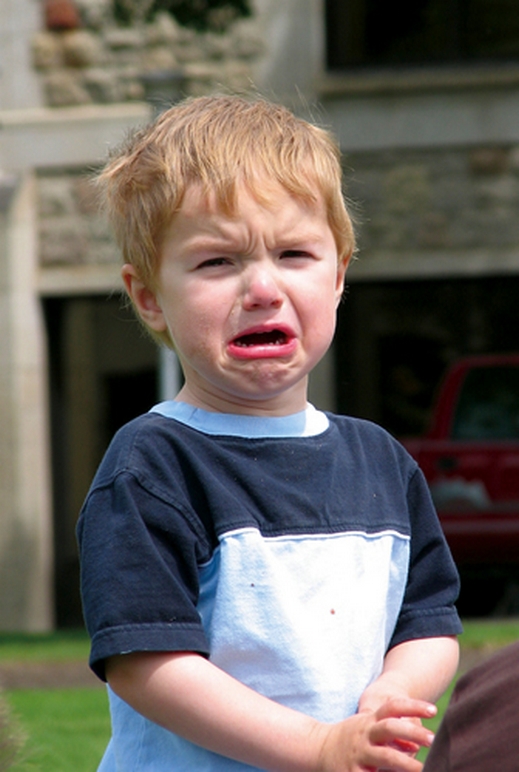 مثال:طفل يبكي لأنه يريد الحصول على شيء فأتجاهله ولا ألبّي له ما يريد.
11/05/1437
32
بتصرف من رشة تعديل السلوك 2011 لـ هند العثمان
مبادئ تعديل السلوك
Behaviour modification principles
مبدأ ضبط المثير:
ضبط السلوك من خلال التحكم في المثيرات التي تسبقه
مثال: الطفلة تبكي في الطابور الصباحي، والسبب أنها ترى الباب الخارجي و ترغب في الخروج، فتقوم المعلمة بوضع حاجز وضبط البيئة ونتيجة ذلك انخفض السلوك (البكاء).
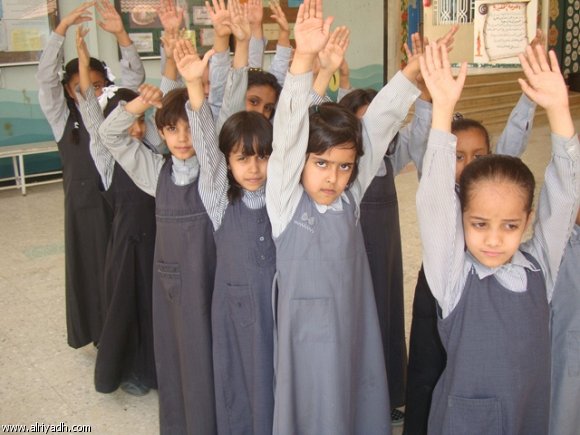 11/05/1437
33
بتصرف من رشة تعديل السلوك 2011 لـ هند العثمان
مبادئ تعديل السلوك
Behaviour modification principles
مبدأ التمييز:
عملية تعلم التفريق بين المثيرات المتشابهة و الاستجابة للمثير المناسب". أي يكون هناك تعزيز للاستجابة في حالة وجود مثيرات معينة وعدم تعزيز الاستجابة في حالة وجود مثيرات أخرى، وهذا ما يسمّى (التعزيز التفاضلي).
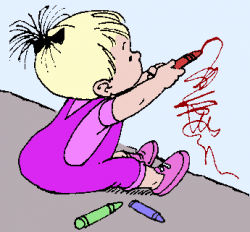 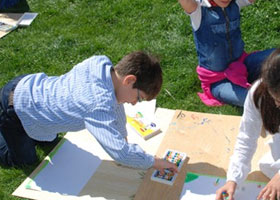 مثال: تعزيز الطفل عندما يكتب في الدفتر، وعدم تعزيزه عندما يكتب على الحائط.
11/05/1437
34
بتصرف من رشة تعديل السلوك 2011 لـ هند العثمان
مبادئ تعديل السلوك
Behaviour modification principles
مبدأ التعميم:
تأدية الاستجابة التي يتم تعلمها في موقف معين في مواقف أخرى مشابهة" أي أن تعلم الفرد لسلوك معين يدفعه ذلك إلى القيام بنفس السلوك في المواقف المشابهة, وهذا ما يسمّى (نقل أثر التدريب).
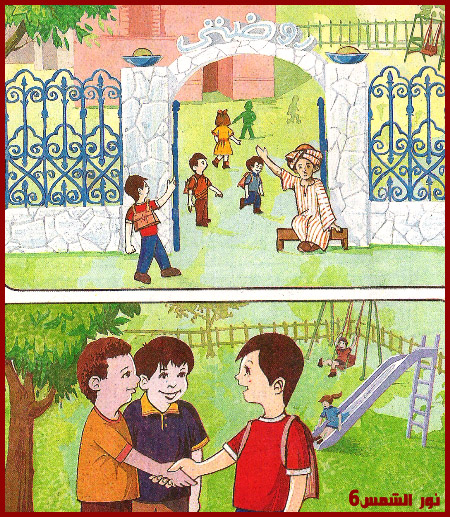 مثال: إلقاء التحية عند دخوله الفصل، فإنه يتعلم أن يلقي التحية عند دخوله لأي مكان.
11/05/1437
35
بتصرف من رشة تعديل السلوك 2011 لـ هند العثمان
ضبط الذات self-control
يصبح الفرد مسئول عن تطبيق الاجراءات التي تضبط سلوكه وتتحكم به 
لا يستمد قيمه من الآخرين أو معايير الحكم على السلوك من قبل الآخرين بل هو نابع من رغبة الفرد الشخصية في التحكم بسلوكه ومراقبته و بالتالي تشمل حتى السلوكيات غير الظاهرة للآخرين ( مثال: الوسواس القهري).
يعتمد هذه الاسلوب على تعزيز السلوكيات المرغوبة و معاقبة السلوكيات غير المرغوبة
30/03/2012
Abeer Alharbi
36
استراتيجيات ضبط الذات self-control strategies
مراقبة الذات يراقب نفسه و يسجل تكرار سلوكه 

تقييم الذات ترتيب المثيرات القبلية التي تسبق السلوك

تعزيز الذات عند حدوث السلوك المرغوب
30/03/2012
Abeer Alharbi
37
أساليب ضبط الذات  self-control methods
ضبط المثير – ابعاد المثير المسبب للسلوك ( مثال اغلاق البلاك بيريblack berry  ايام الاختبارات) 
التحكم في المثيرات البيئية التي تهيء فرصة لحدوث  السلوك  (مثال رفاق السوء)
تغيير مستوى الدافعية المرتبط بالحرمان و الاشباع (مثال الحمية الغذائية )
تغيير الظروف الانفعالية ( الاسترخاء قبل الاختبار )
التعزيز الذاتي تأجيل المعزز لحين الانتهاء من السلوك المرغوب ( اعادة فتح Snapchat  بعد الانتهاء من الاختبار)
30/03/2012
Abeer Alharbi
38
خطوات عملية ضبط الذات  steps of self-control process
30/03/2012
Abeer Alharbi
39
عوائق الضبط الذاتيself-control barriers
30/03/2012
Abeer Alharbi
40
قائمة المراجع
Hastings N, Schweiso J (1995). Tables and tasks: the effects of seating arrangements on task engagement in primary classrooms. Educational Research,  37, 279–291.

Rosenfield, P. ; Lambert, N. M.; Black, A. (1985). Desk Arrangement Effects on Pupil Classroom Behavior. Journal of Educational Psychology , 77 (1), 101-108.

Wheldall, K.; Lam, Y. Y. (1987). Rows versus Tables. II. The Effects of Two Classroom Seating Arrangements on Classroom Disruption Rate, On-Task Behaviour and Teacher Behaviour in Three Special School Classes. Educational Psychology: An International Journal of Experimental Educational Psychology , 7 (4), 303 - 312.
30/03/2012
Abeer Alharbi
41
قائمة المراجع
Marzano, R. J. ; Marzano, J. S.,; & Pickering, D. J. (2003) Classroom management that works. Alexandria, VA: ASCD. 

Marzanoو , R. J. and Marzano, J.S. (2003) The Key to Classroom Management by using research-based strategies combining appropriate levels of dominance and cooperation and an awareness of student needs, teachers can build positive classroom dynamics, Educational Leadership :Building Classroom Relationships , 61 (1), PP 6-13
30/03/2012
Abeer Alharbi
42
قائمة المراجع
مجاهد ، ميسون نعيم (2011) إدارة و ضبط السلوك الصفي ، الطبعة -1- ، الرياض : دار الزهراء للتوزيع و النشر
العثمان ، هند (2011) ورشة عمل لمدة 9 ساعات مقدمة في مادة طرق تدريس ذوي القصور الفكري ، جامعة الملك سعود
30/03/2012
Abeer Alharbi
43